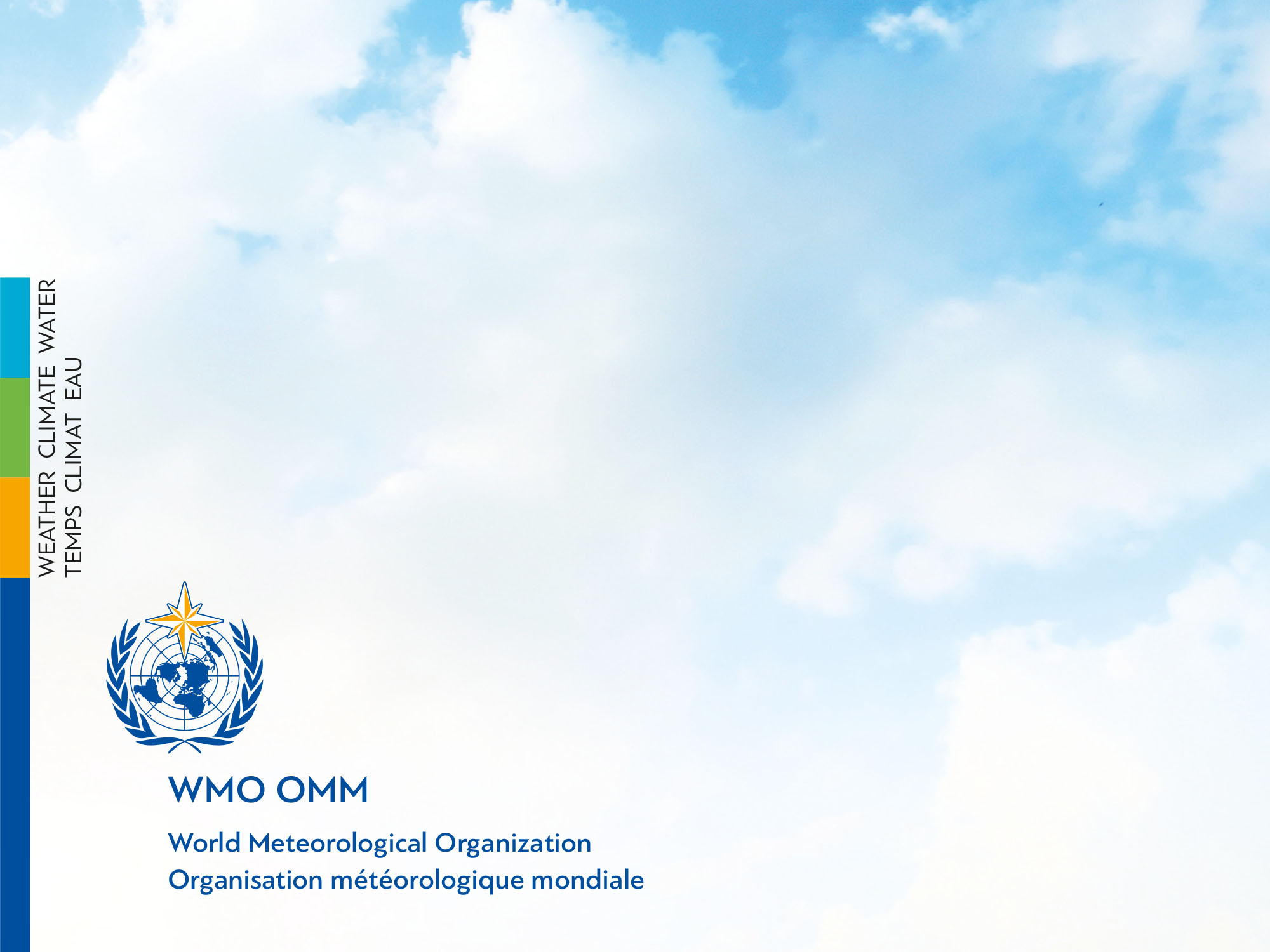 Regional WIGOS Center (RWC) as Part of the WMO Global CampusWMO Global Campus: Frequently Asked Questions and Answers

WIGOS Workshop on Marine Meteorological and Oceanographic Observing Requirements, Split, Croatia, 5-7 September 2016
http://www.wmo.int/pages/prog/dra/etrp/GlobalCampus.php
Milan DACIĆ
WMO Representative for Europe
What is the WMO Global Campus?
The WMO Global Campus is a framework or concept, with the intention of assisting WMO Regional ￼Training Centre’s (RTC) and WMO affiliated Training Institutions to work together more ￼collaboratively in order to help meet the growing range and depth of education and training ￼demands of WMO Members.WMO Global Campus – FAQ:https://www.wmo.int/pages/prog/dra/etrp/documents/WMOGlobalCampusFAQAV2December2015.pdf
Why do we need a WMO Global Campus?
The current WMO Regional Training Centre network has shown that it cannot currently meet the growing requirements of WMO Members for new education and training opportunities. 
Initiatives such as the Global Framework for Climate Services (GFCS) and those associated with Multi-Hazard Early Warning Services (MEHWS/DRR), and WIGOS for example, are around competency and qualification requirements and are driving some of the new and increasing demands and requirements.
Why do we need a WMO Global Campus?
This should help identify opportunities for RTCs, WMO affiliated Training Institutions or partners to develop and deliver training that they cannot do solely by themselves and therefore help meet these growing demands.
Who can be part of WMO Global Campus?
￼Any RTC or WMO affiliated Training Institution that wants to take part in this and benefit from ￼increased collaborative working to meet Members demands and requirements is part of, as well as a ￼contributor to, the WMO Global Campus.
Who can be part of WMO Global Campus?
￼Your institution can contribute to the WMO Global Campus by offering or using courses, resources and assistance. 
The WMO Global Campus should provide more opportunities to access and take training via the RTCs or other WMO affiliated training institutions. 
Just adding your activities to the proposed global education and training calendar will not only promote your institute but provide Members more options for where and how to access the education and training they are requesting.
Are there any added benefits for degree awarding Institutions, like Universities?
The WMO Global Campus will provide complimentary services and support to the educational ￼process currently applied in many of the current systems of university education by giving access of ￼students to the open training materials, resources and professional expertise.
The existing formal and regulated processes for quality assurance, accreditations, examinations etc. are some examples of where Universities can share some of their best practice, where applicable, to ￼other non-formal institutions via the WMO Global Campus. In addition, Universities can learn from ￼the best practice approaches of non-formal education and training institutions, e.g. in the area of ￼competency based training and assessments and end user training.
Are there any added benefits for degree awarding Institutions, like Universities?
Very importantly, having scientific and research components in many University activities, the WMO Global Campus may assist in “bridging research and operations” which have obvious advantages for both sides.
Does a WMO Global Campus mean more costs and resources from Members?
￼A WMO Global Campus would not change costing structures already in place. It is about access and ￼sharing, not changing costs. Cost is set at a national level.
Successful introduction of the WMO Global Campus will hopefully reduce costs in some areas as development costs get spread amongst institutions and by the attraction of additional external funding. 
￼The attraction of additional funding outside of the WMO Regular Budget is of course one of the ￼challenges for the WMO Global Campus.
Discussion: How do WIGOS fit in this picture?
Regional WIGOS Center should have a strong Education and Training component
Technical expertise but also scientific and research components
…
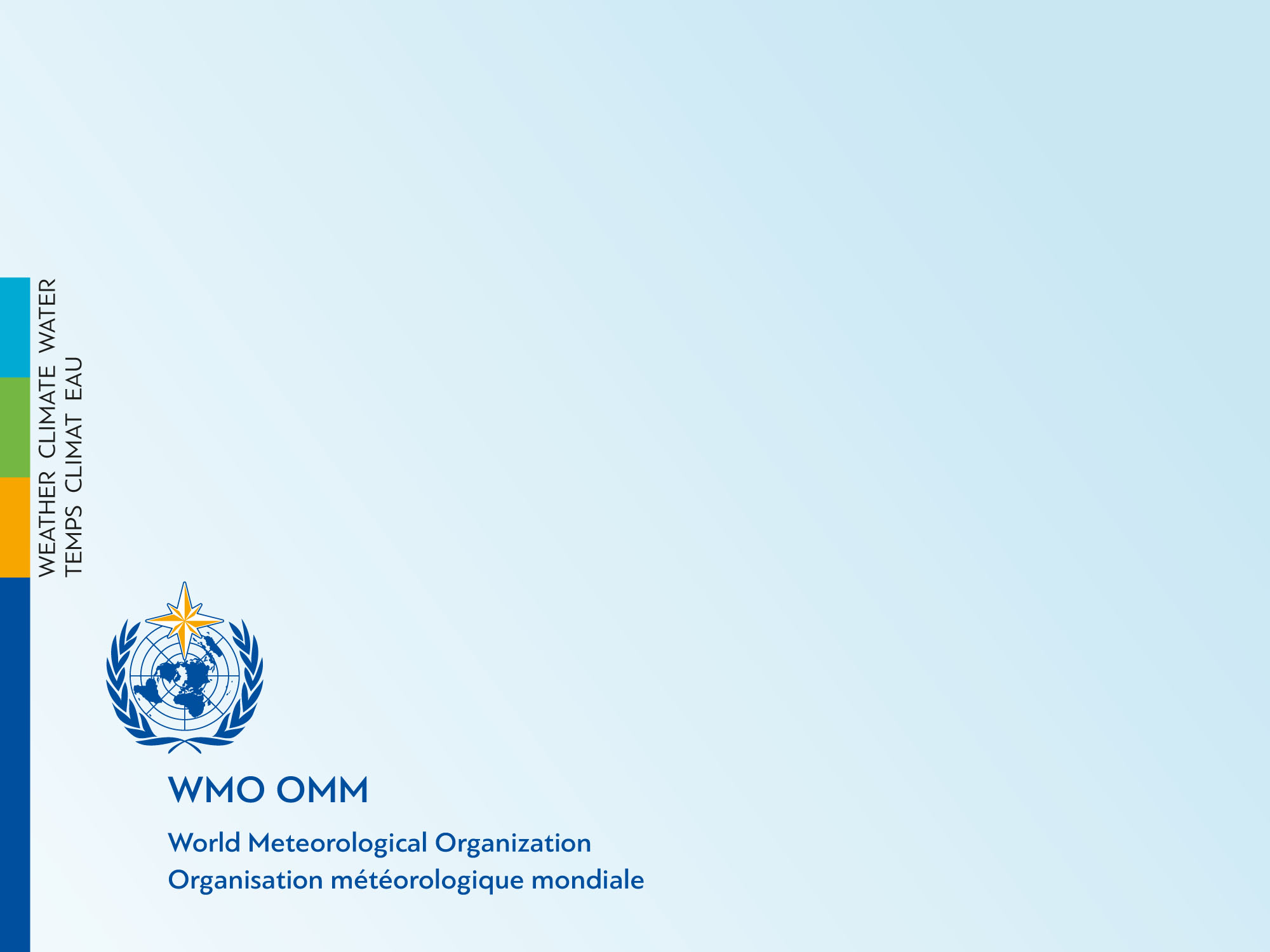 Thank you
Hvala